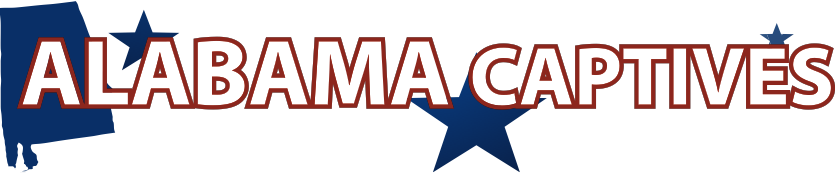 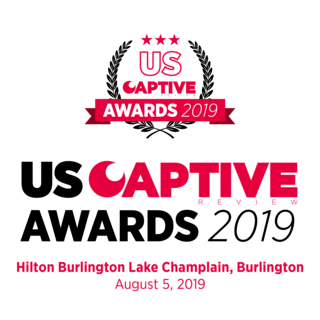 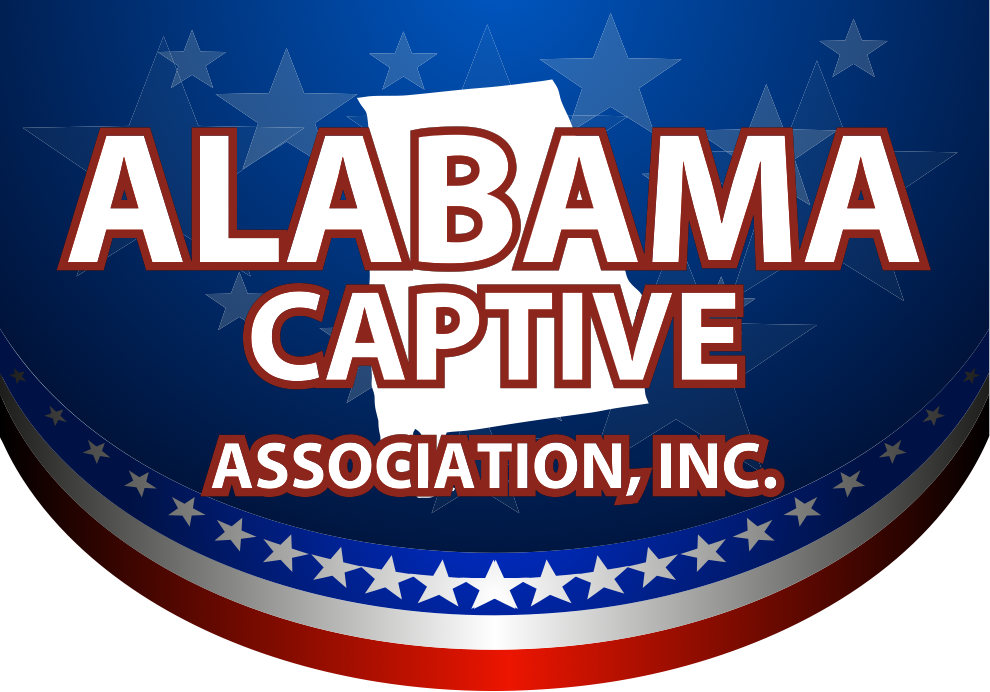 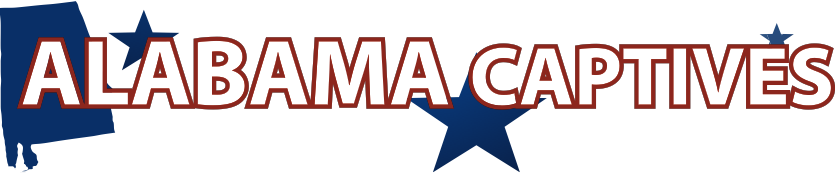 Domicile of the Year – Less than $5bn of Gross Written Premium
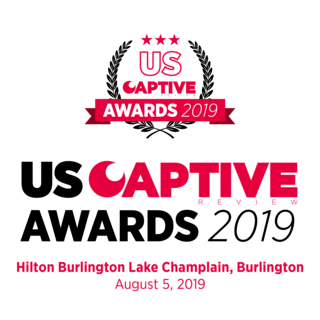 Shortlist
Alabama
Georgia
Missouri
North Carolina
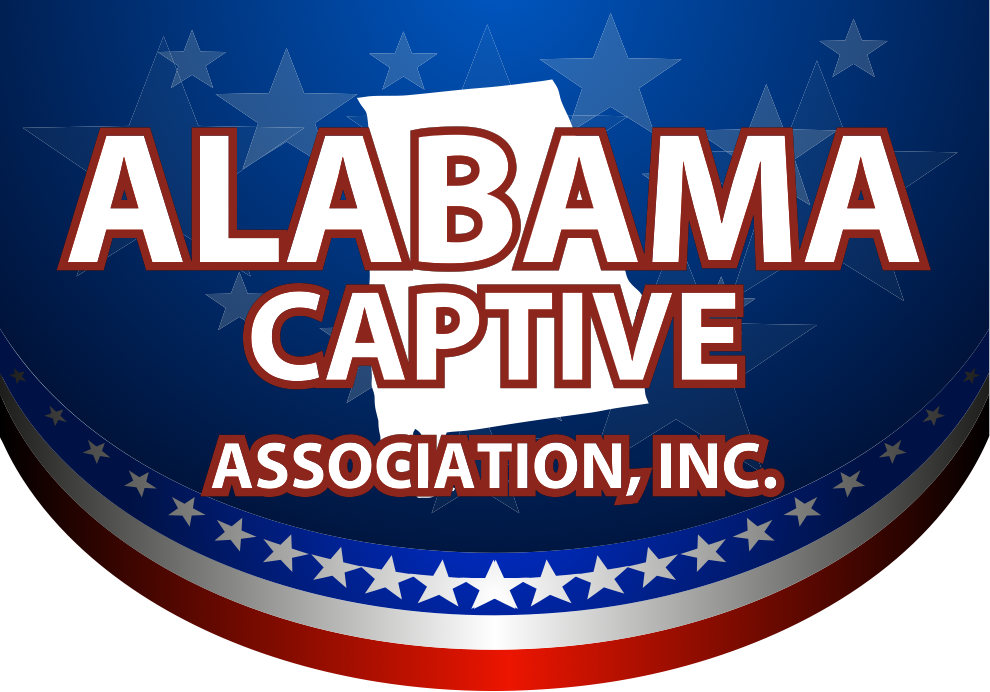 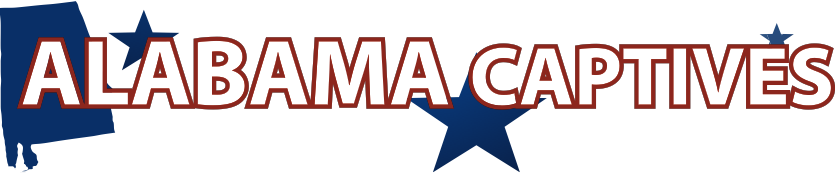 Domicile of the Year – Less than $5bn of Gross Written Premium
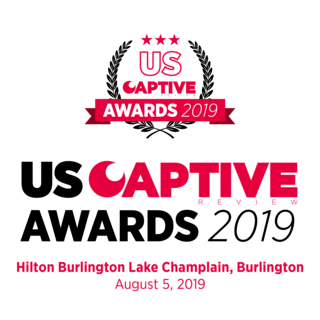 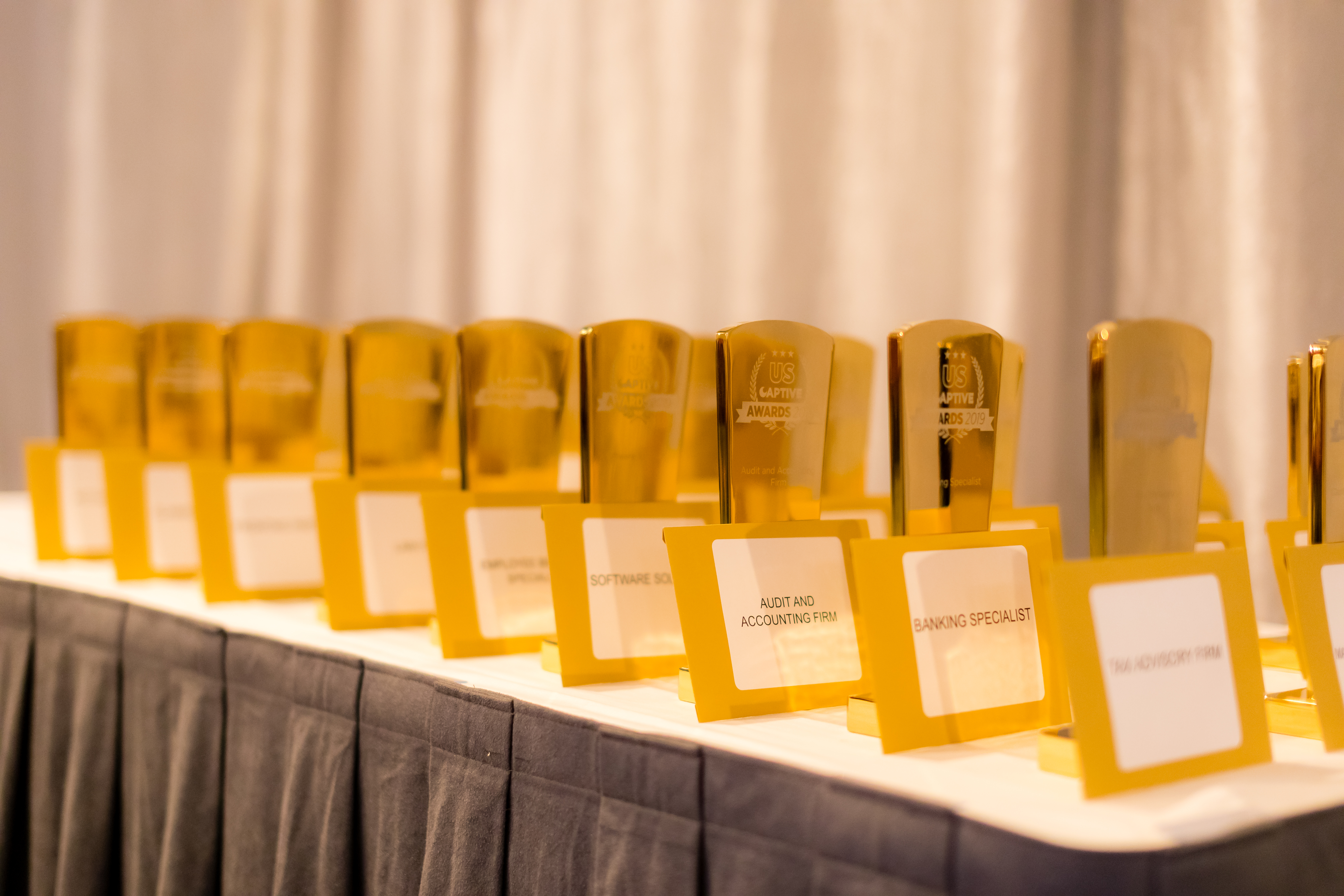 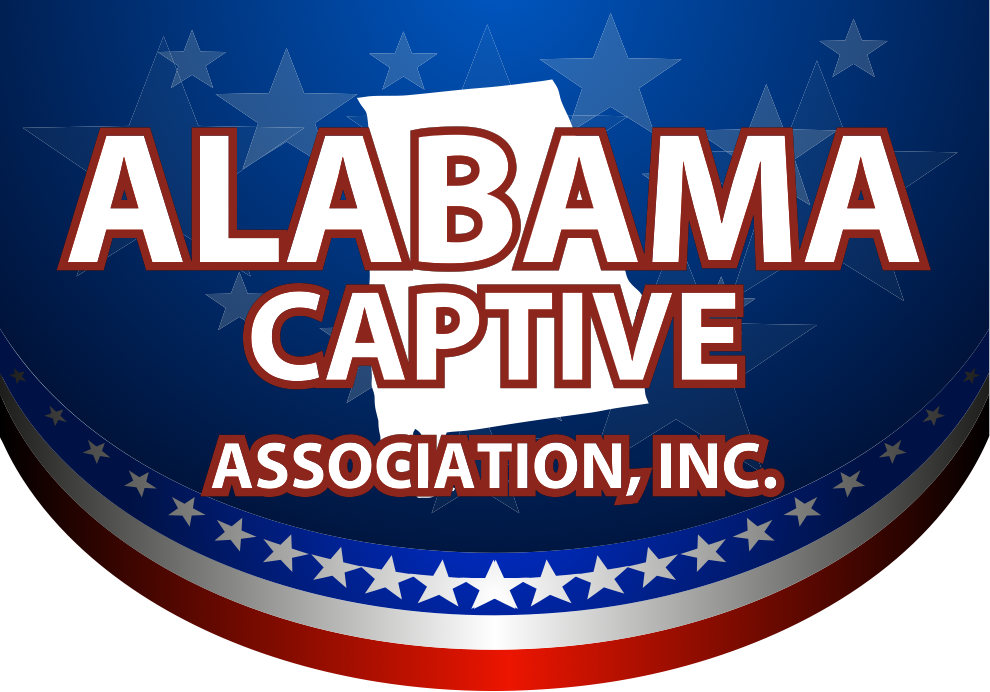 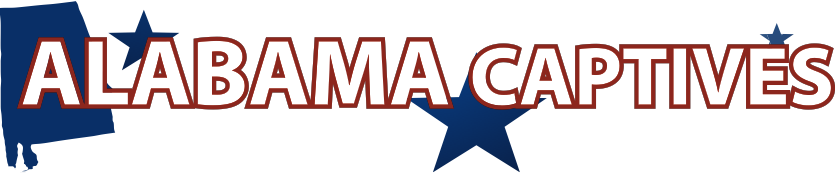 Domicile of the Year – Less than $5bn of Gross Written Premium
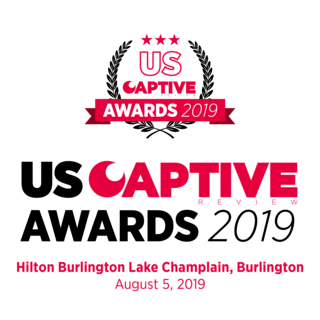 Winner
Alabama
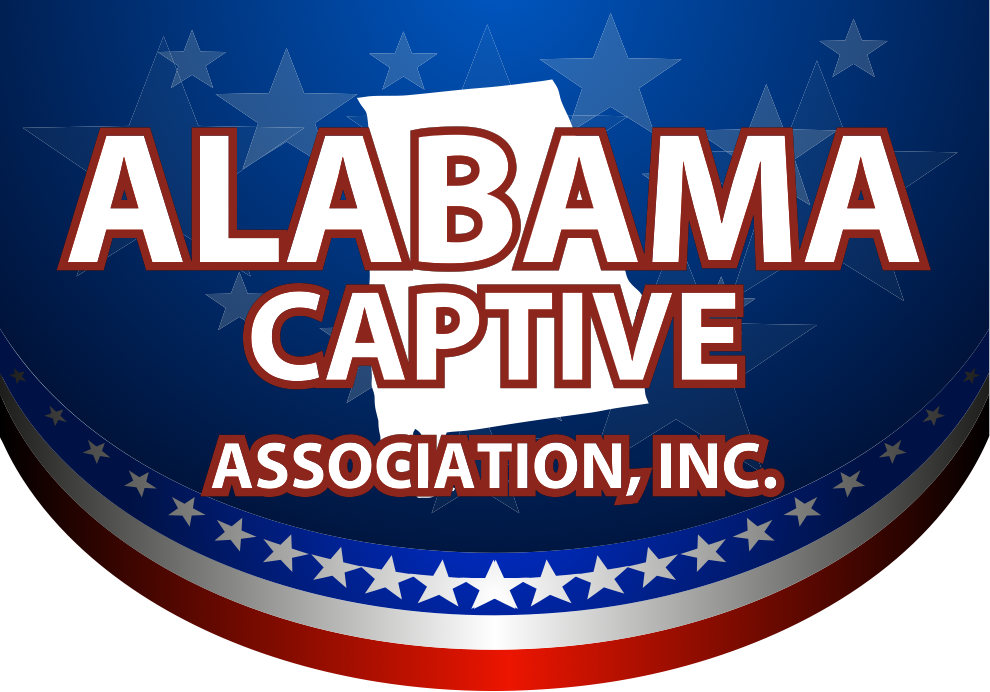 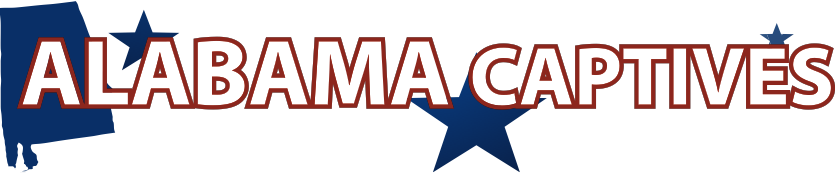 Domicile of the Year – Less than $5bn of Gross Written Premium
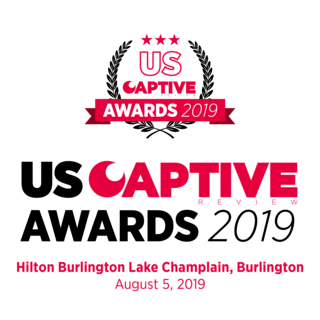 Alabama Highlights
Placed in the Top 5 nationally each of the last three years in net captive formations
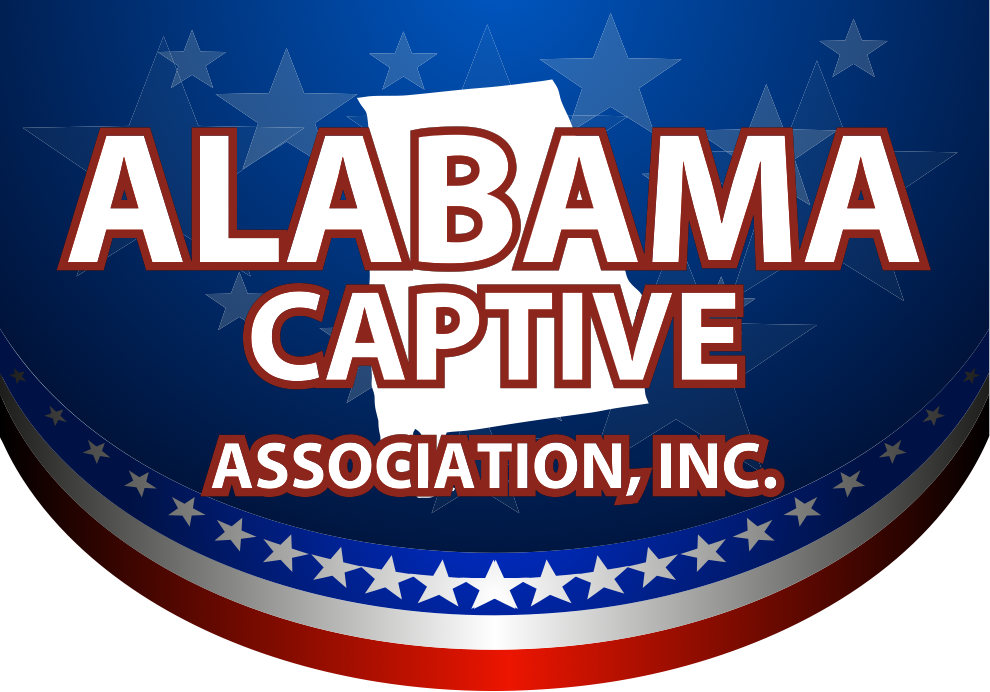 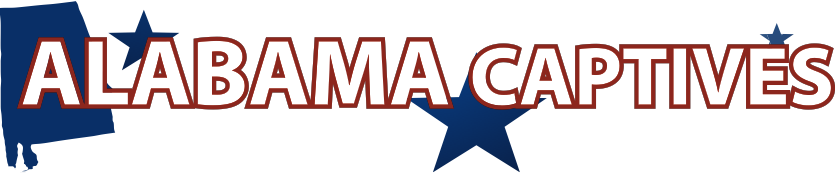 Domicile of the Year – Less than $5bn of Gross Written Premium
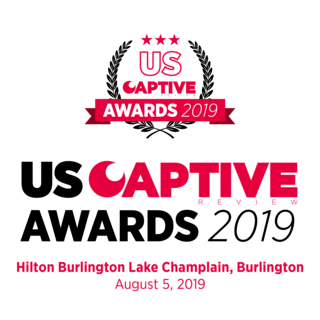 Alabama Highlights
Approved the first rider-share captive in the nation
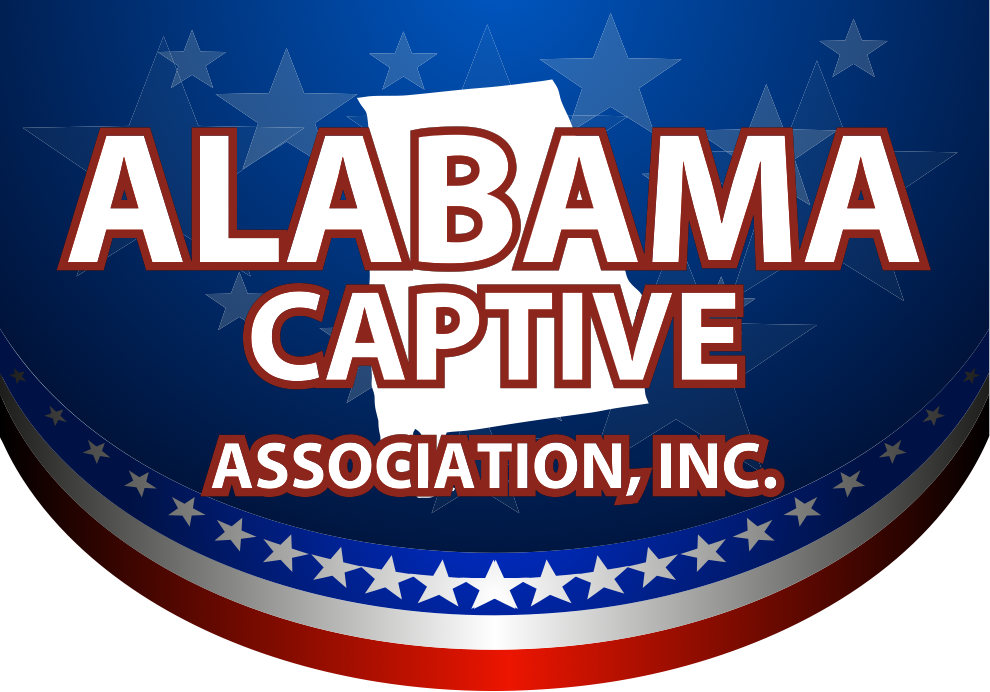 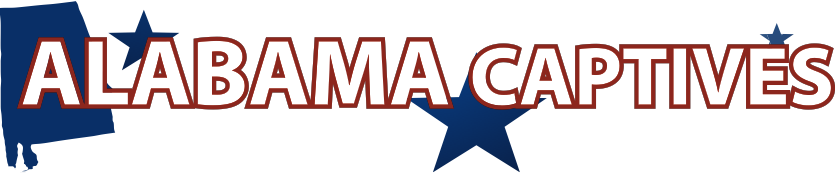 Domicile of the Year – Less than $5bn of Gross Written Premium
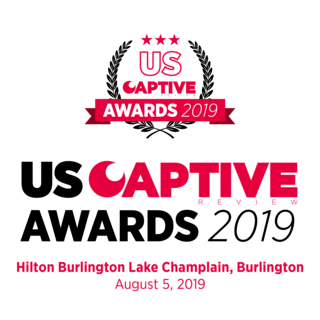 Alabama Highlights
Through 2018, the 60-day provisional captive license has been utilized by 28 captives and protected cells
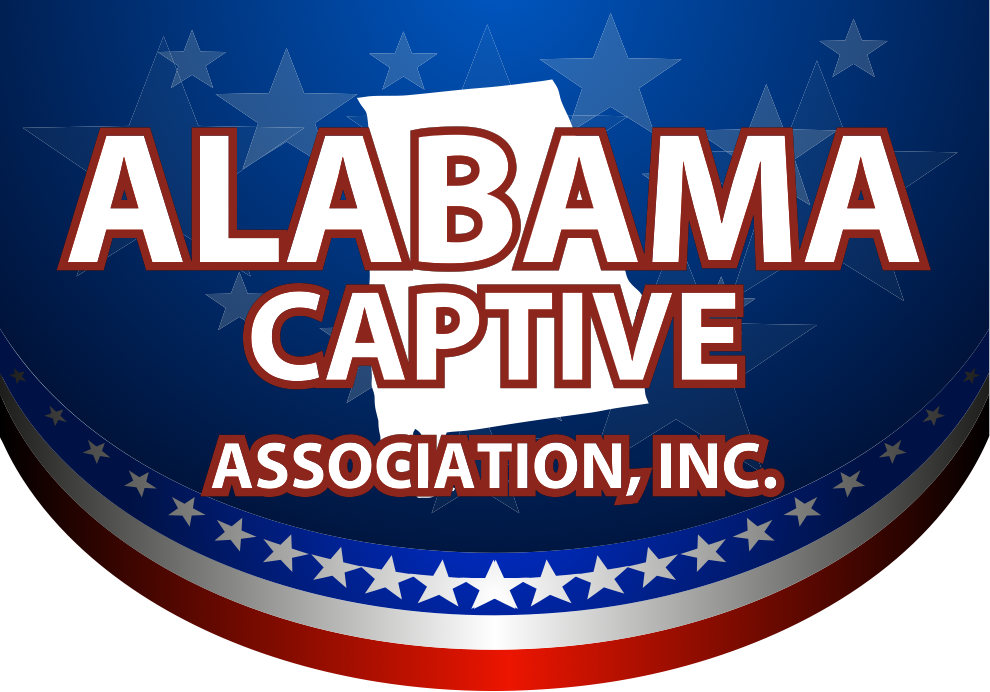 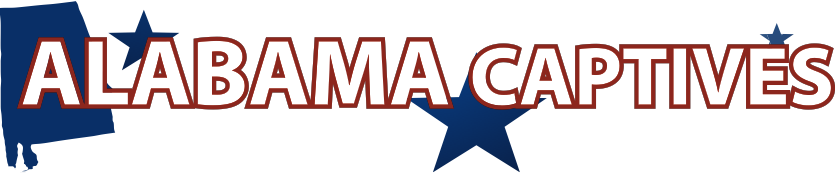 Domicile of the Year – Less than $5bn of Gross Written Premium
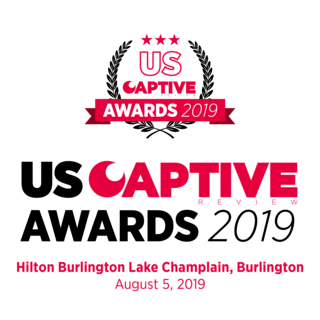 Alabama Highlights
The modernizing of the Alabama protected cell captive statute allowed for the creation of several new protected cell captives and several new captive risk retention groups
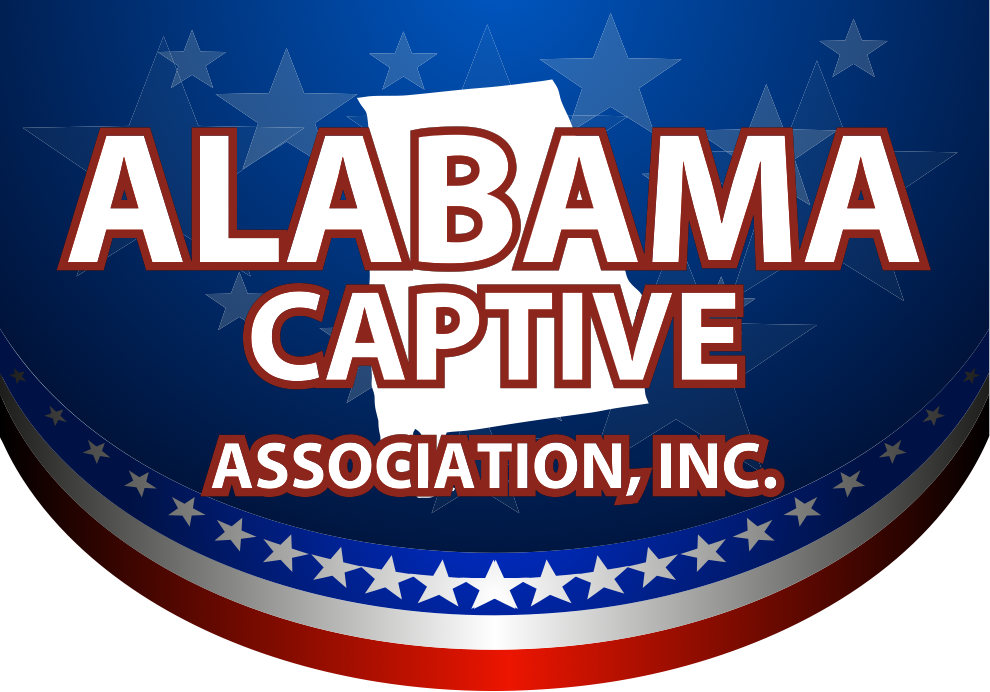 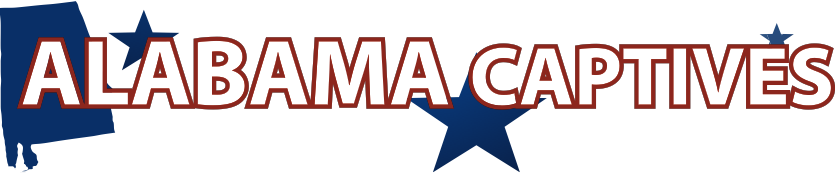 Sean Duke
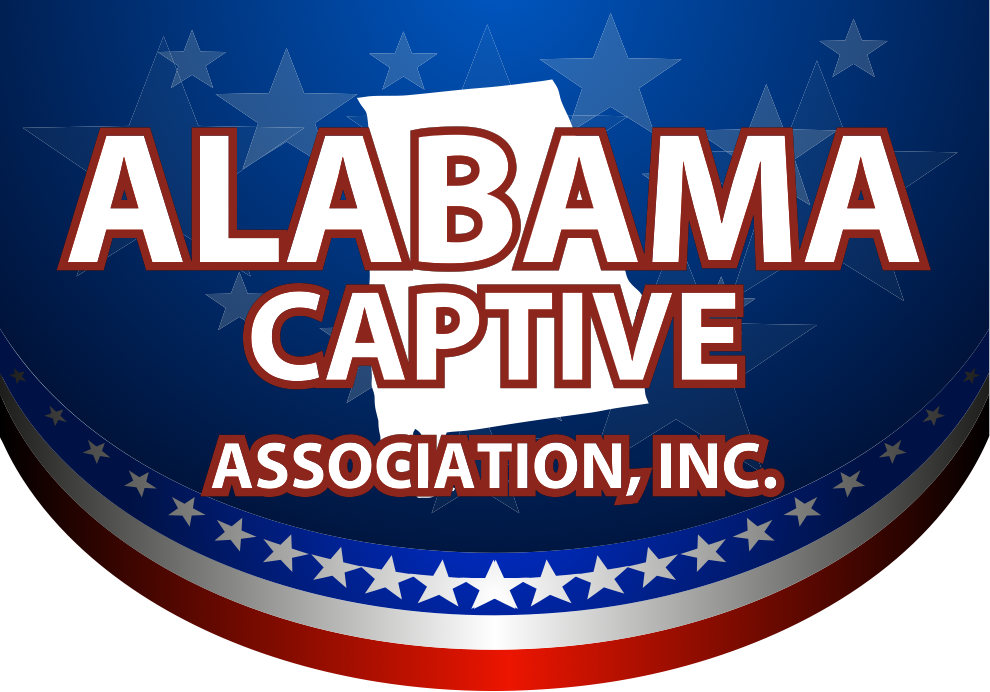 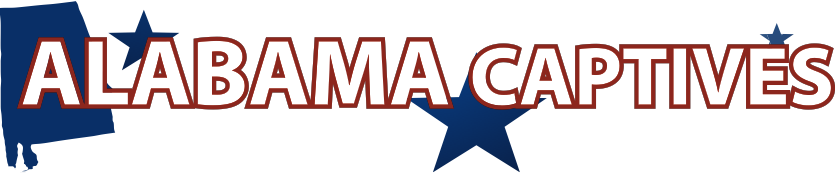 Doug Sizemore, Former Tennessee Insurance Commissioner
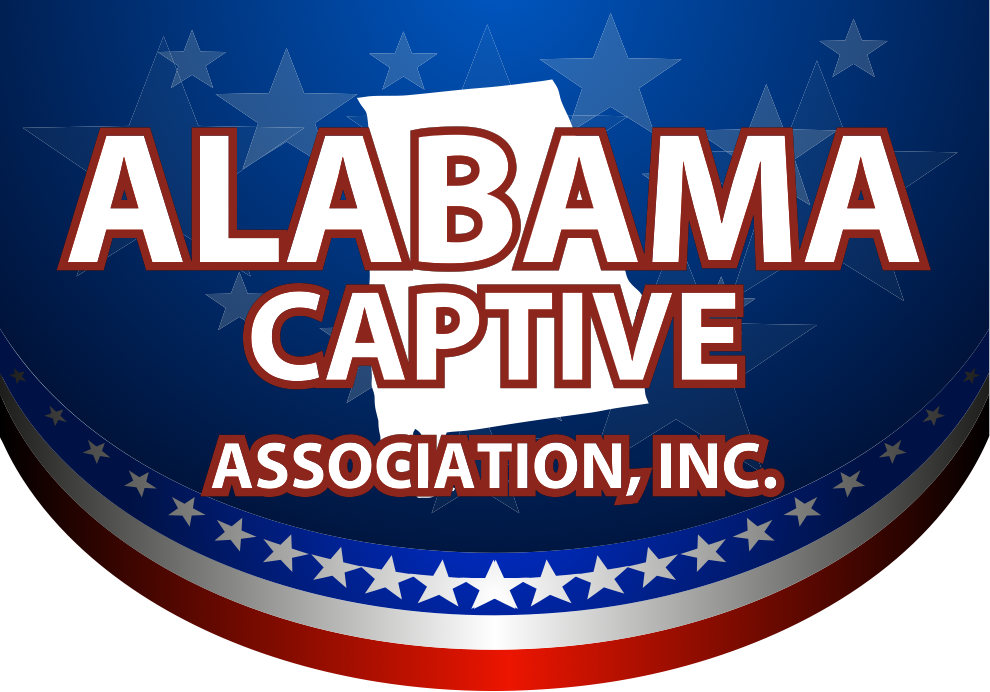 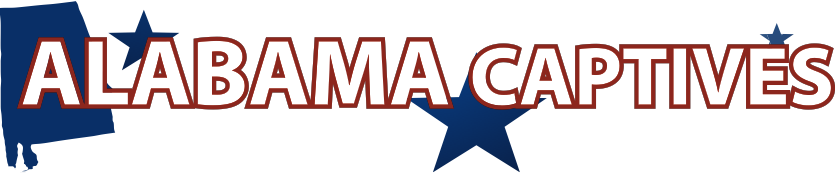 George Dale, Former Mississippi Insurance Commissioner
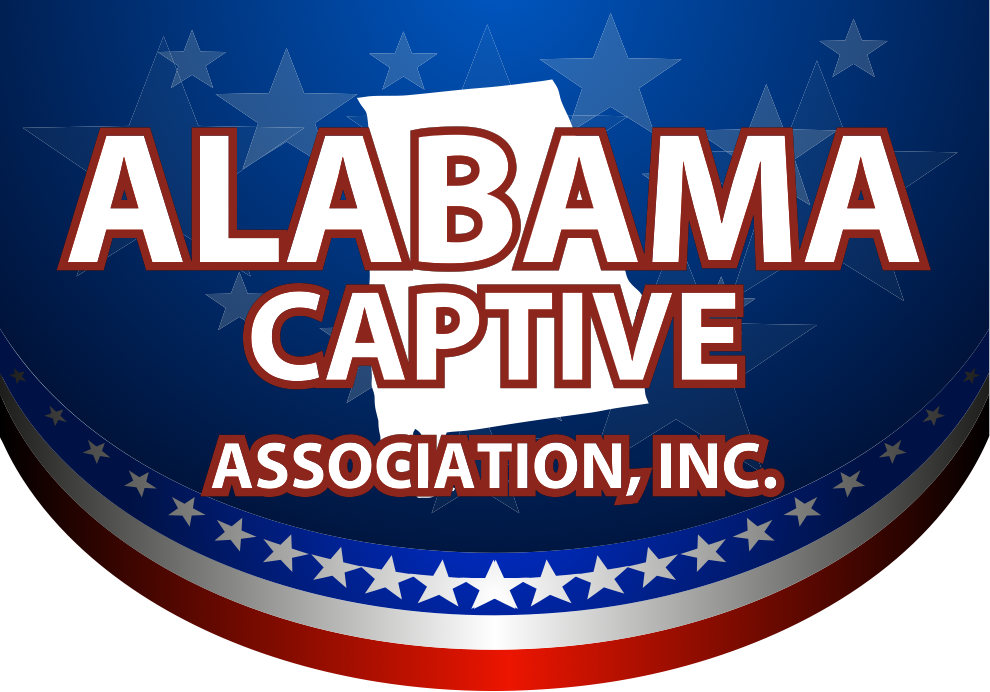 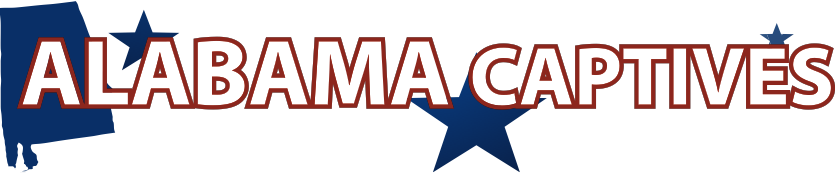 Alabama: What’s next?
Clarify premium taxes/retailatory taxes for RRGs

Dormacy statute

Possibly credit for redomiciling to Alabama for existing captives

Internship program administered by the Association

Possible PR firm
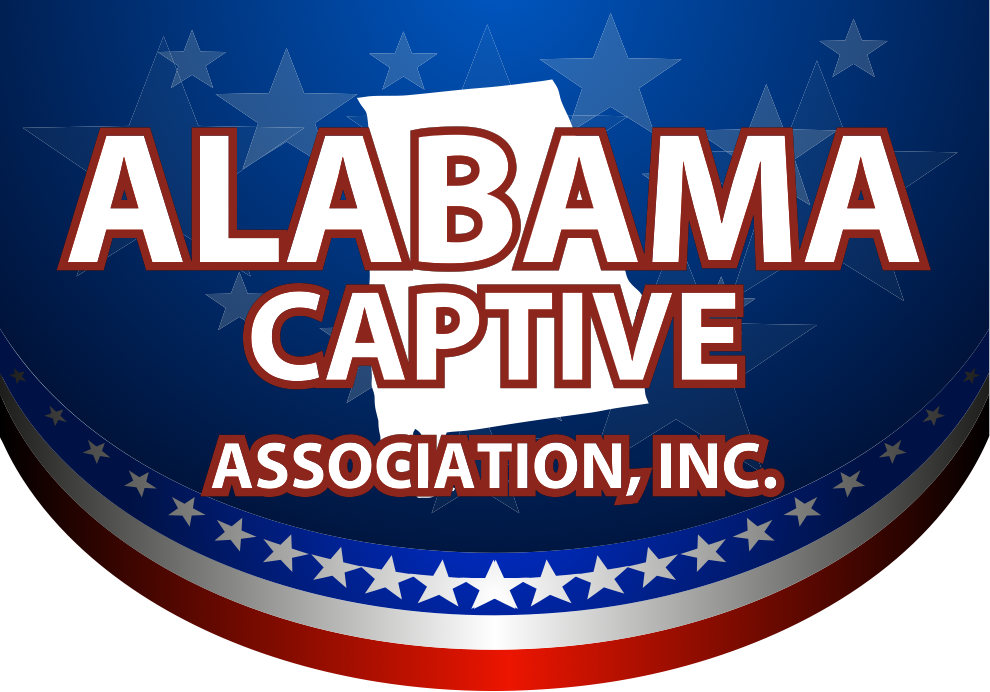 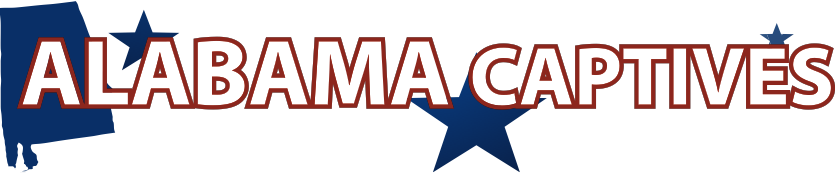 Alabama: What’s next?
Three big announcements today

 Alabama will take the lead nationally on these important issues
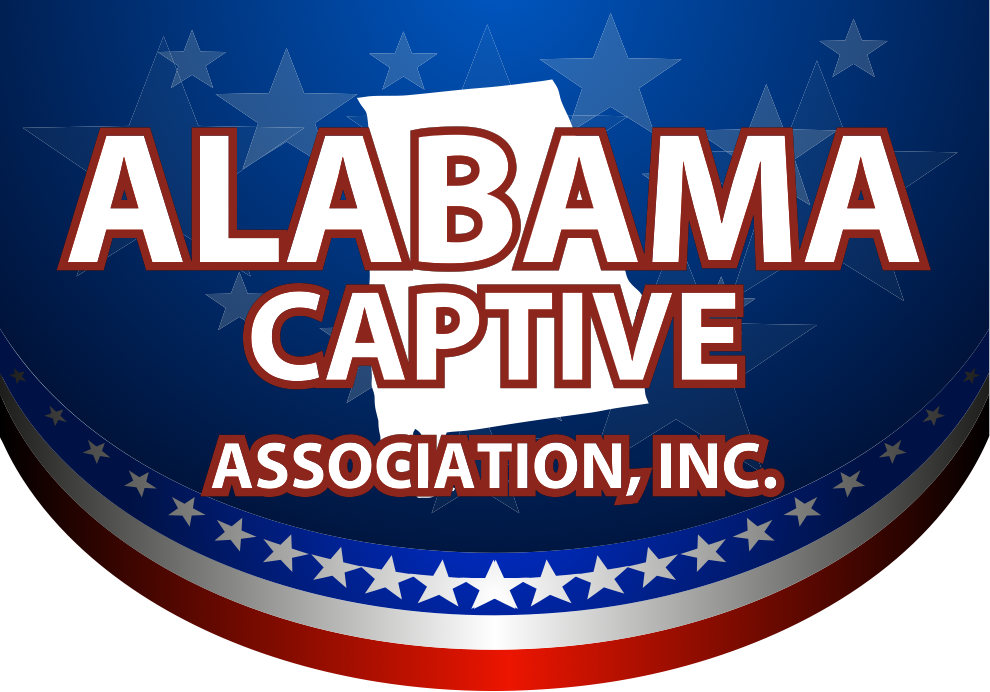 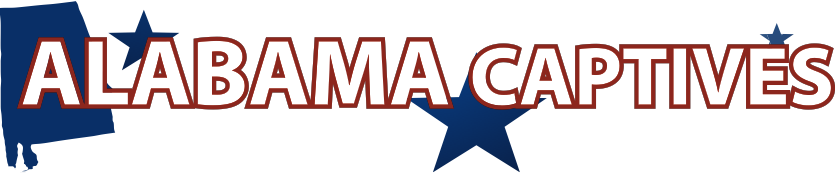 Alabama: What’s next?
#1 - For RRGs, a reinsurance structure that will allow for payment of claims in the event of RRG financial impairment
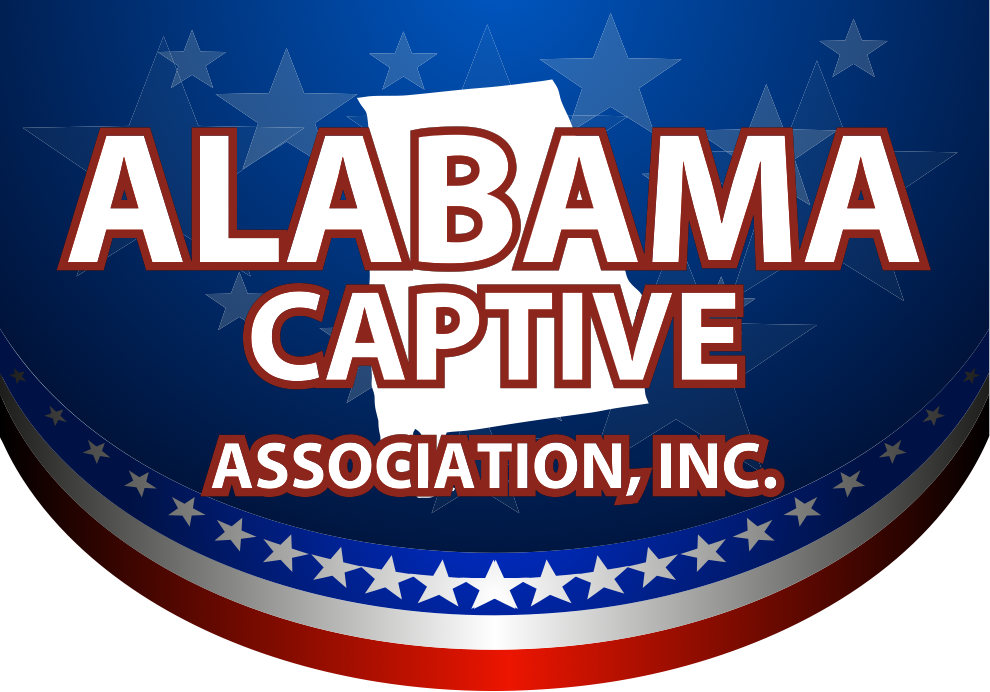 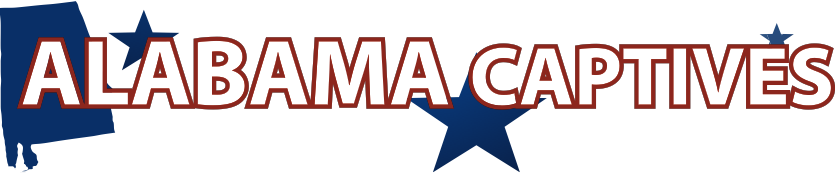 Alabama: What’s next?
To participate, RRGs must agree to:
capital requirements
pay an annual fee
periodic review
implement changes to fix issues raised in the periodic reviews
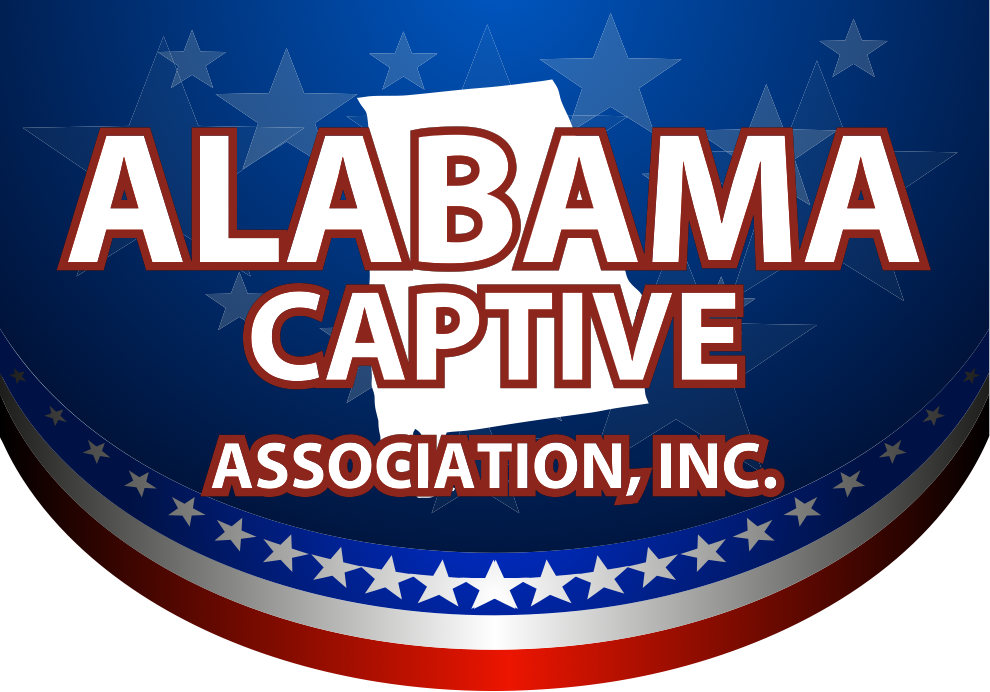 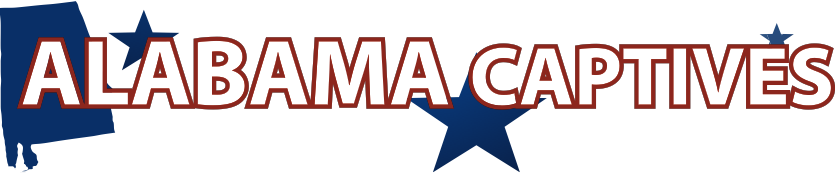 Alabama: What’s next?
We expect that participation in this RRG reinsurance program will ensure better overall corporate governance and achieve more financially sound RRGs

First in the nation structure
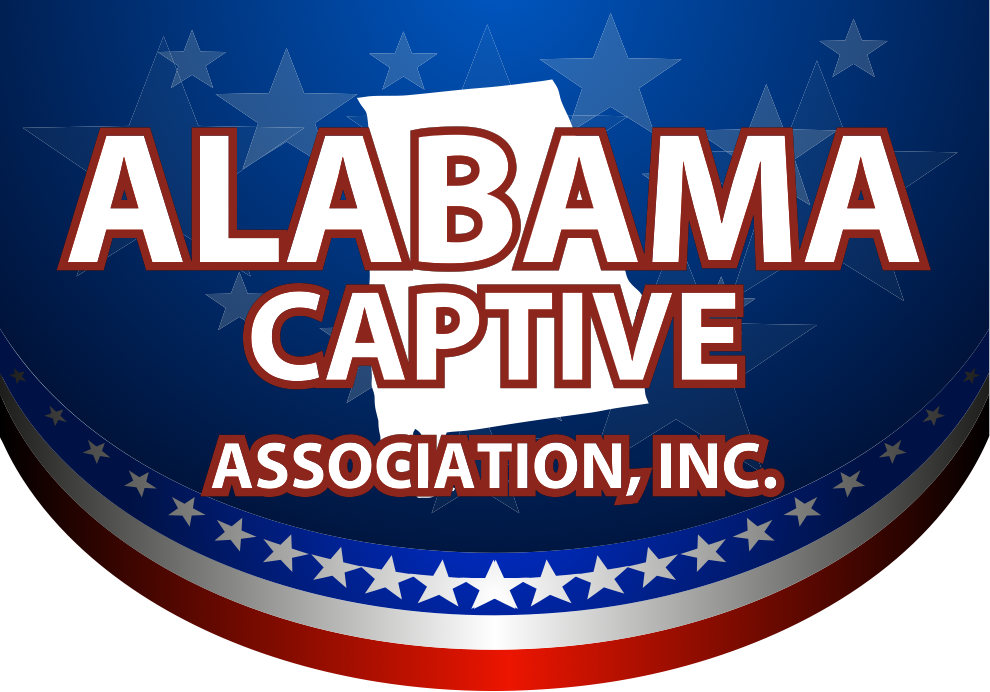 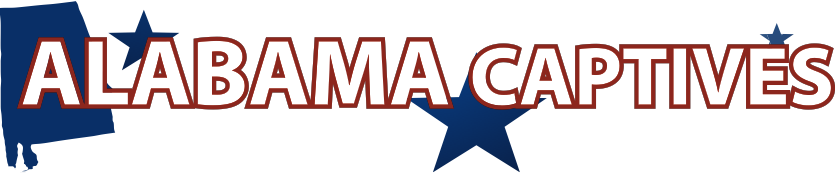 Alabama: What’s next?
#2 - For high risk coastal property insurance, an expansion of the Alabama Coastal Captive Act to include Washington and Escambia Counties with Mobile and Baldwin counties as continues where captives may write homeowners insurance.

Captive must write in Mobile and Baldwin counties to write in the other counties.

Possibly similar legislation in Mississippi that would allow the pooling of 10 counties in total between the two states with each regulator maintaining authority
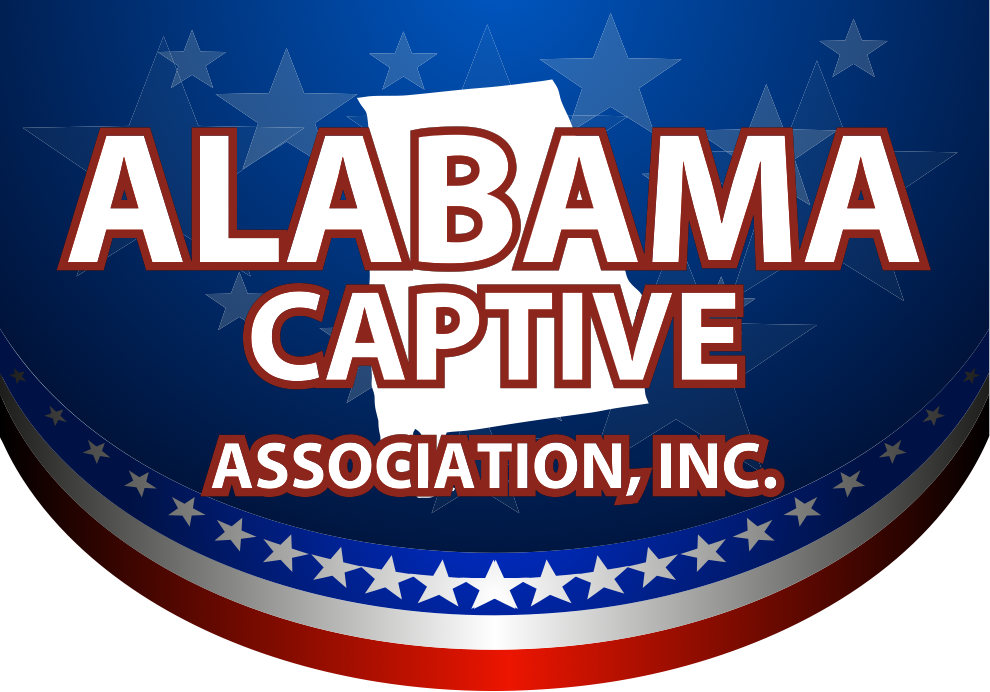 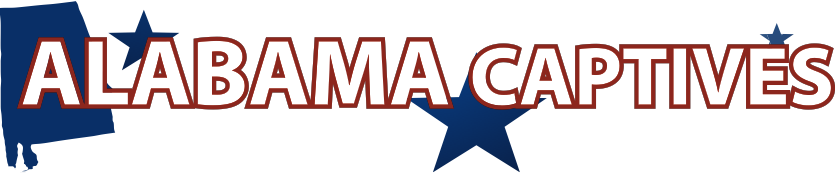 Alabama: What’s next?
These changes allow for better risk distribution and open more opportunities in the reinsurance market

First in the nation structure
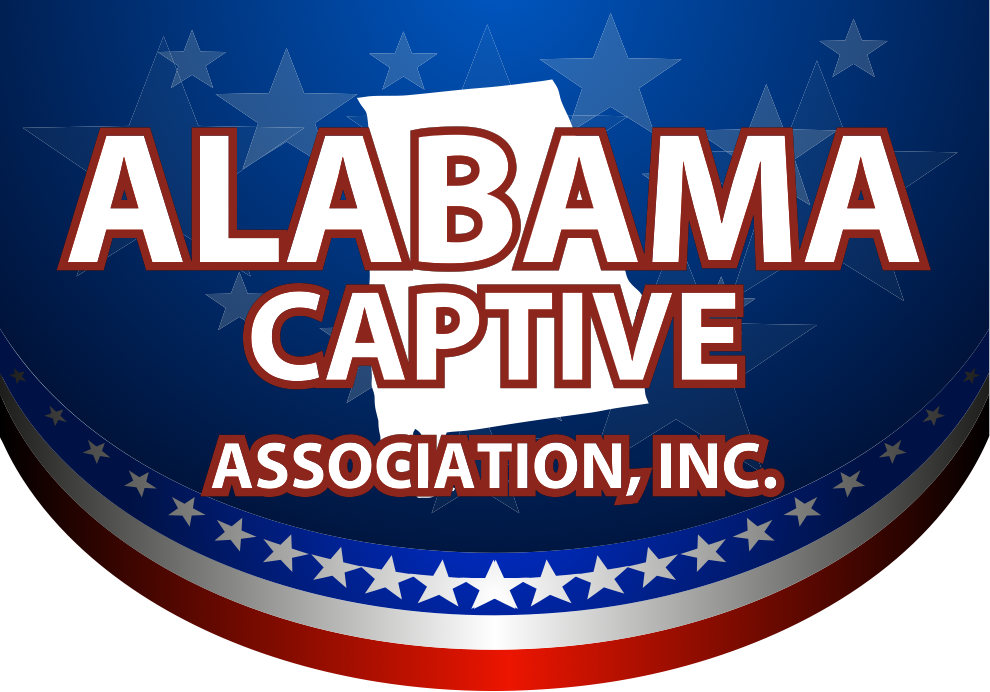 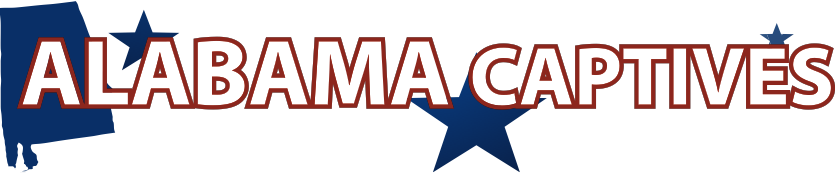 Alabama: What’s next?
#3 - Establishment of a new not-for-profit to allow for self-regulation of captive industry service providers.

Expected to quickly become a national certification program.

Desperately needed in our industry
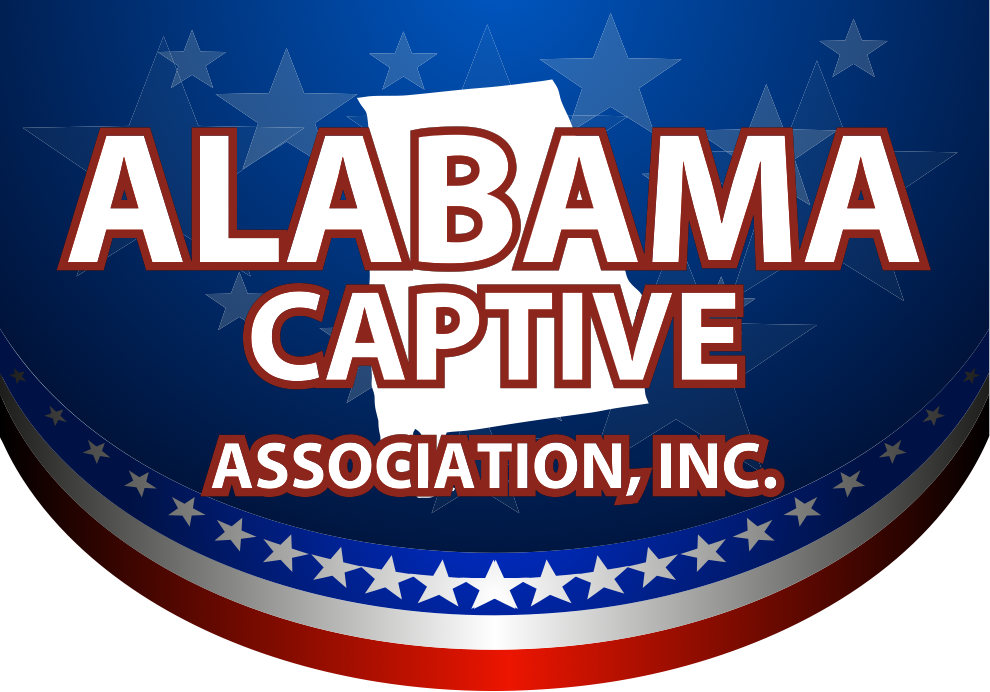 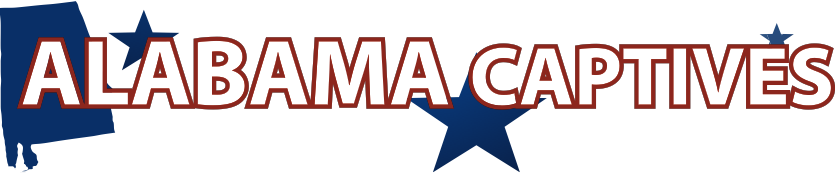 Alabama: What’s next?
These changes allow the industry to self-regulate

First in the nation structure
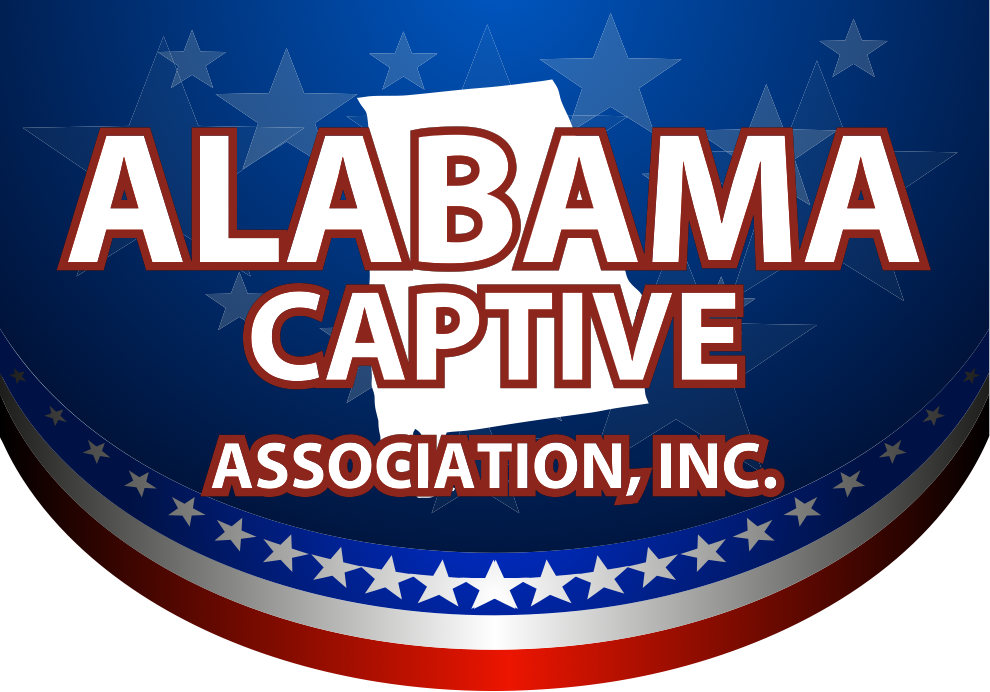 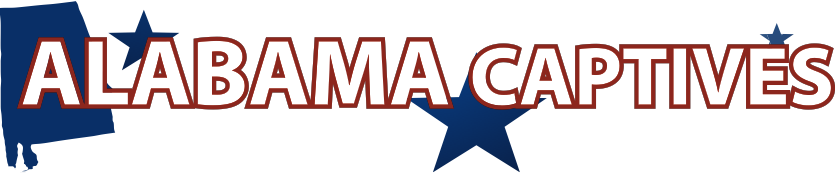 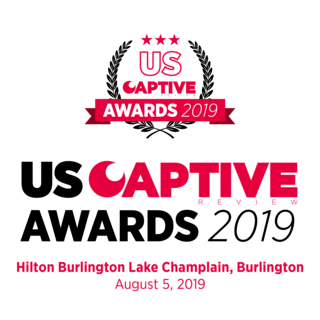 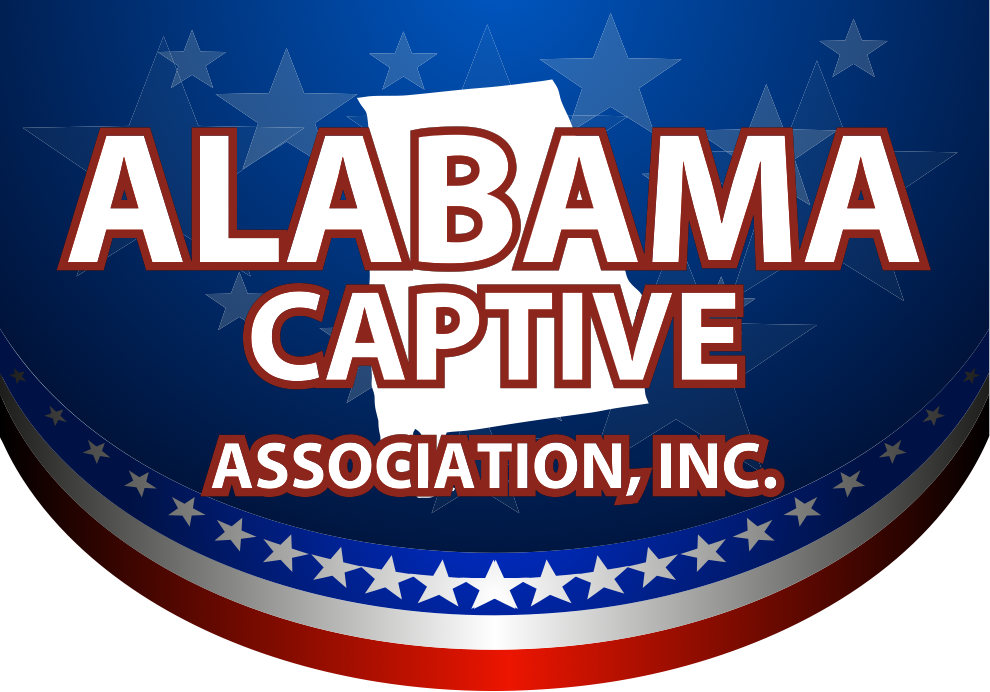